1.4 Composition of numbers: 6–10
Representations | Year 1
Number, Addition and Subtraction
How to use this presentation
You can find the teacher guide 1.4 Composition of numbers: 6–10 by following the link below.
1.4 Composition: 6–10 – step 1:1
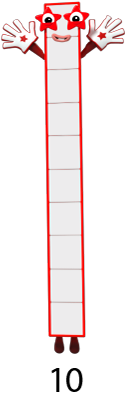 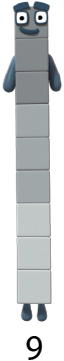 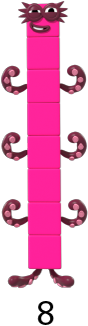 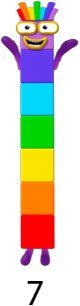 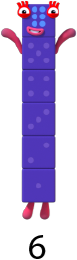 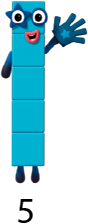 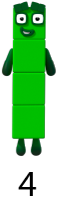 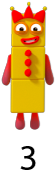 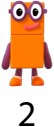 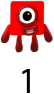 Images © 2017 Alphablocks Ltd. All Rights Reserved.
1.4 Composition: 6–10 – step 1:1
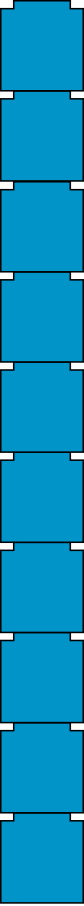 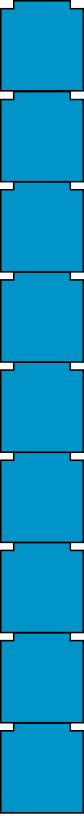 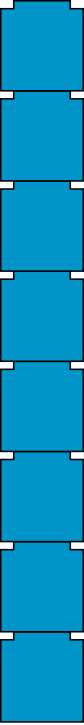 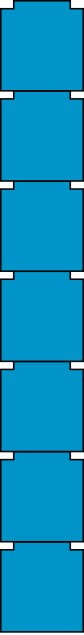 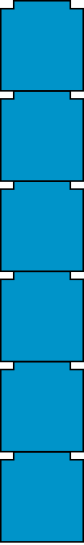 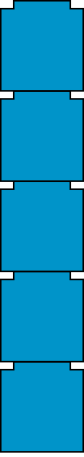 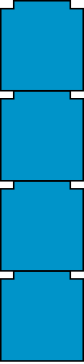 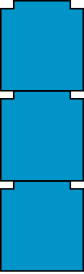 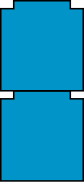 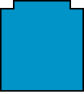 1
2
3
4
5
6
7
8
9
10
1.4 Composition: 6–10 – step 1:1
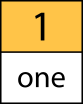 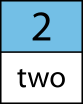 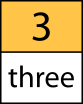 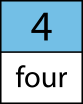 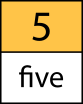 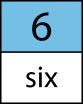 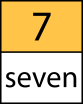 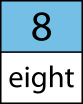 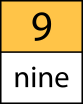 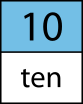 1.4 Composition: 6–10 – step 1:2
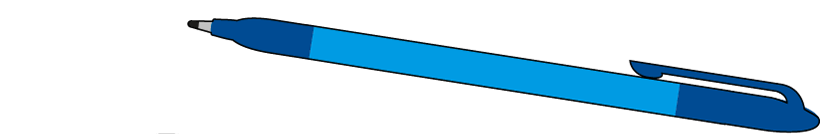 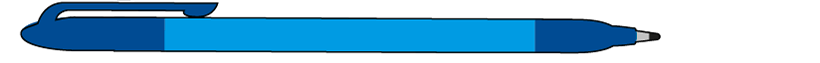 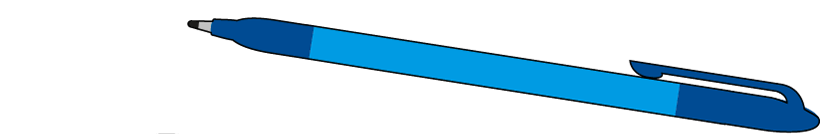 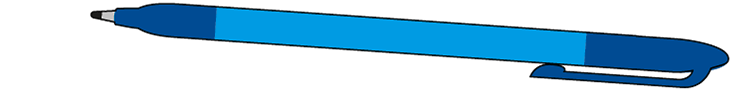 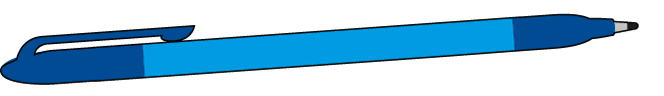 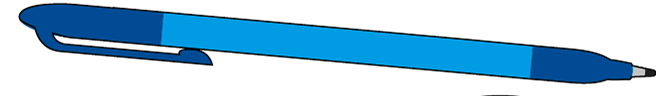 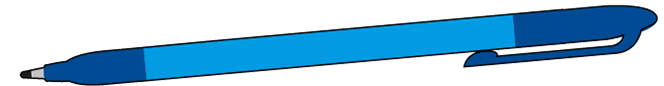 1.4 Composition: 6–10 – step 1:2
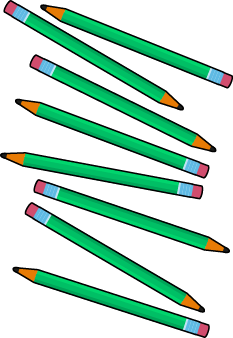 8
eight
1.4 Composition: 6–10 – step 1:2
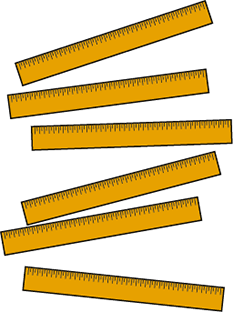 6
six
1.4 Composition: 6–10 – step 1:2
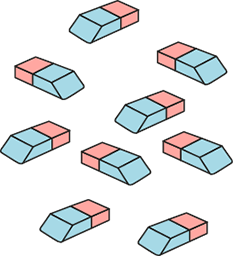 9
nine
1.4 Composition: 6–10 – step 1:3
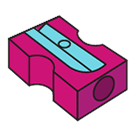 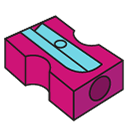 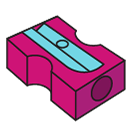 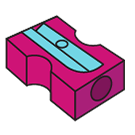 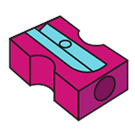 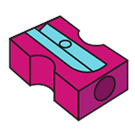 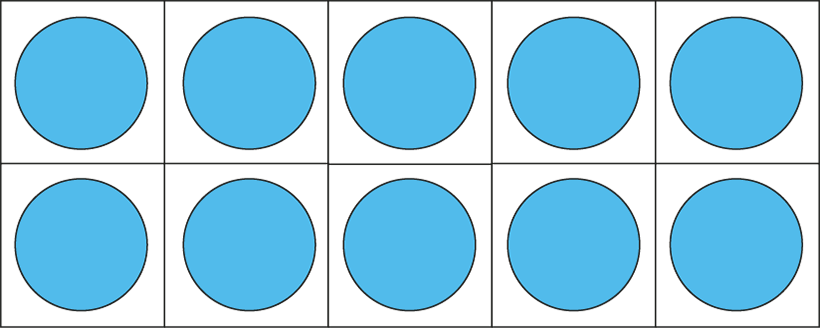 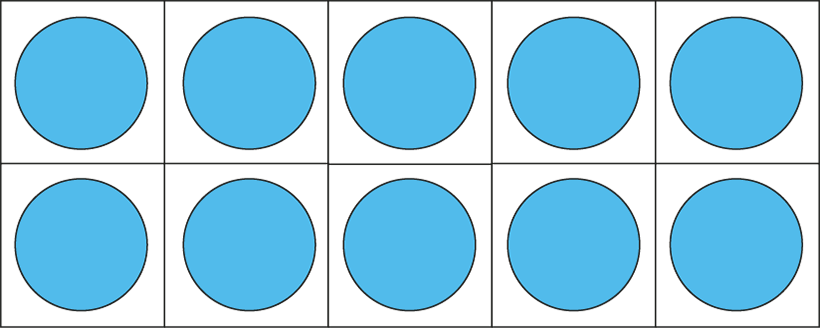 6
1.4 Composition: 6–10 – step 1:3
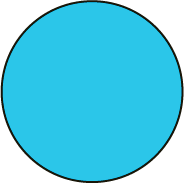 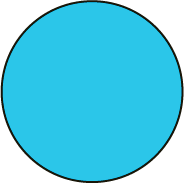 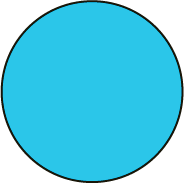 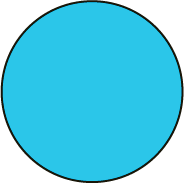 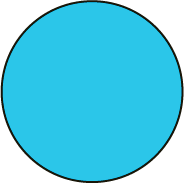 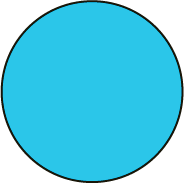 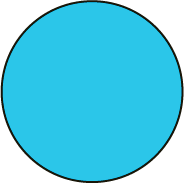 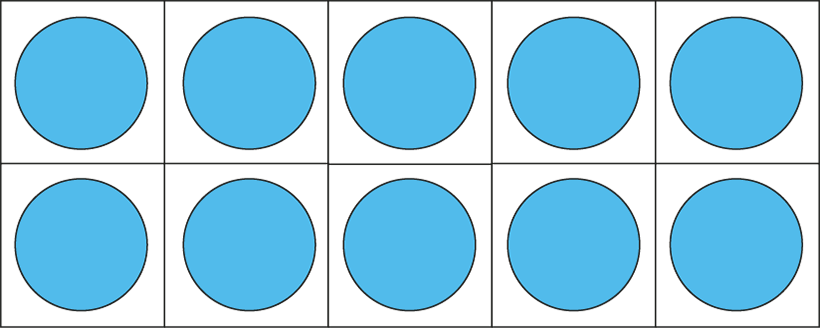 7
1.4 Composition: 6–10 – step 1:3
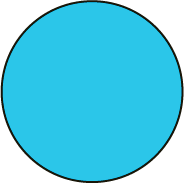 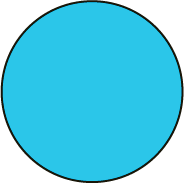 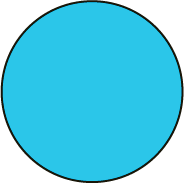 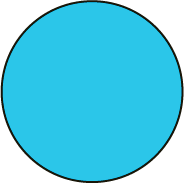 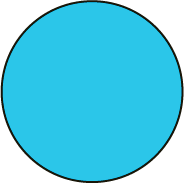 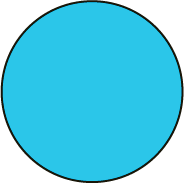 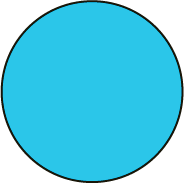 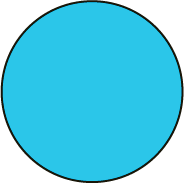 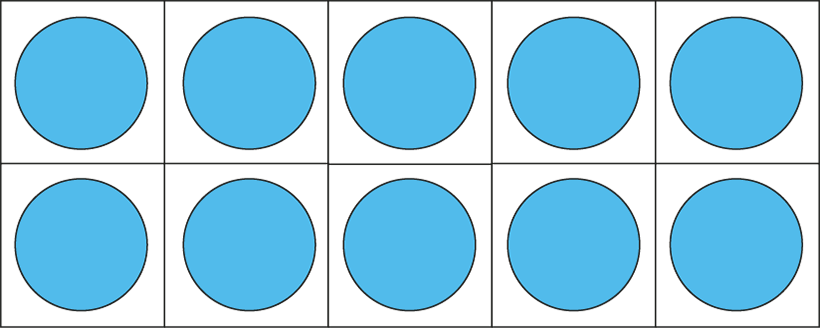 8
1.4 Composition: 6–10 – step 1:3
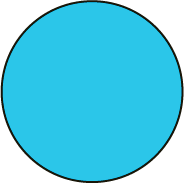 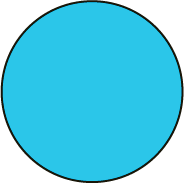 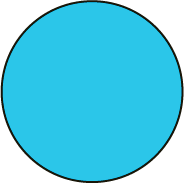 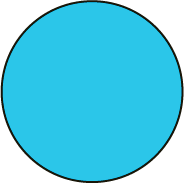 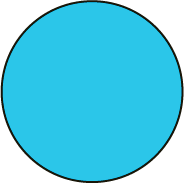 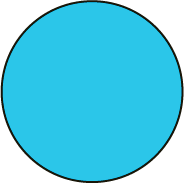 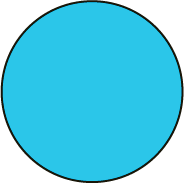 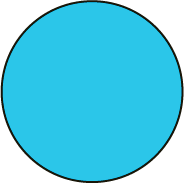 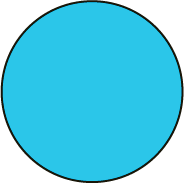 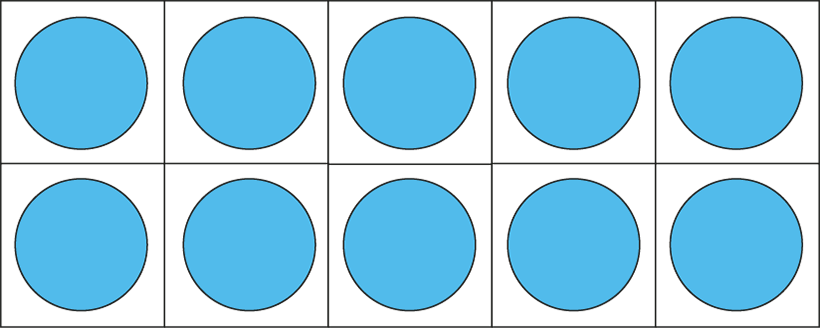 9
1.4 Composition: 6–10 – step 1:3
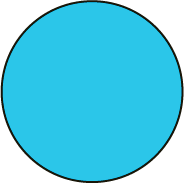 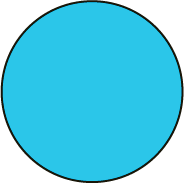 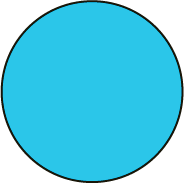 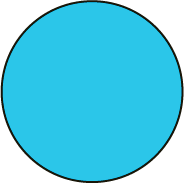 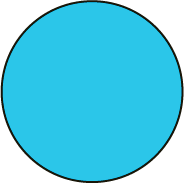 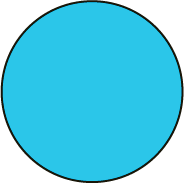 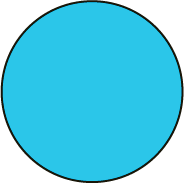 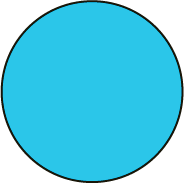 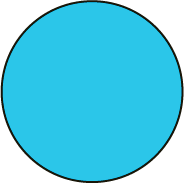 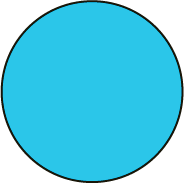 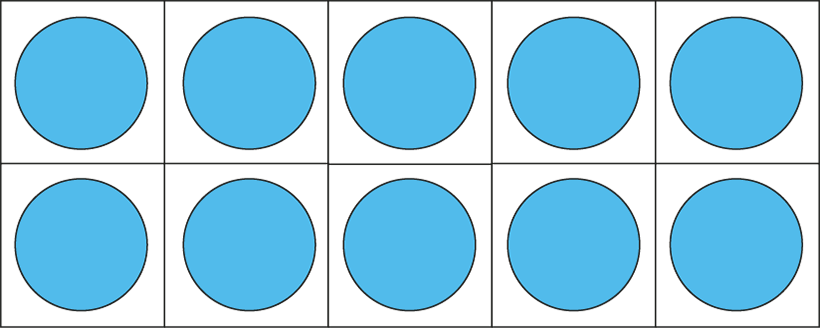 10
1.4 Composition: 6–10 – step 1:4
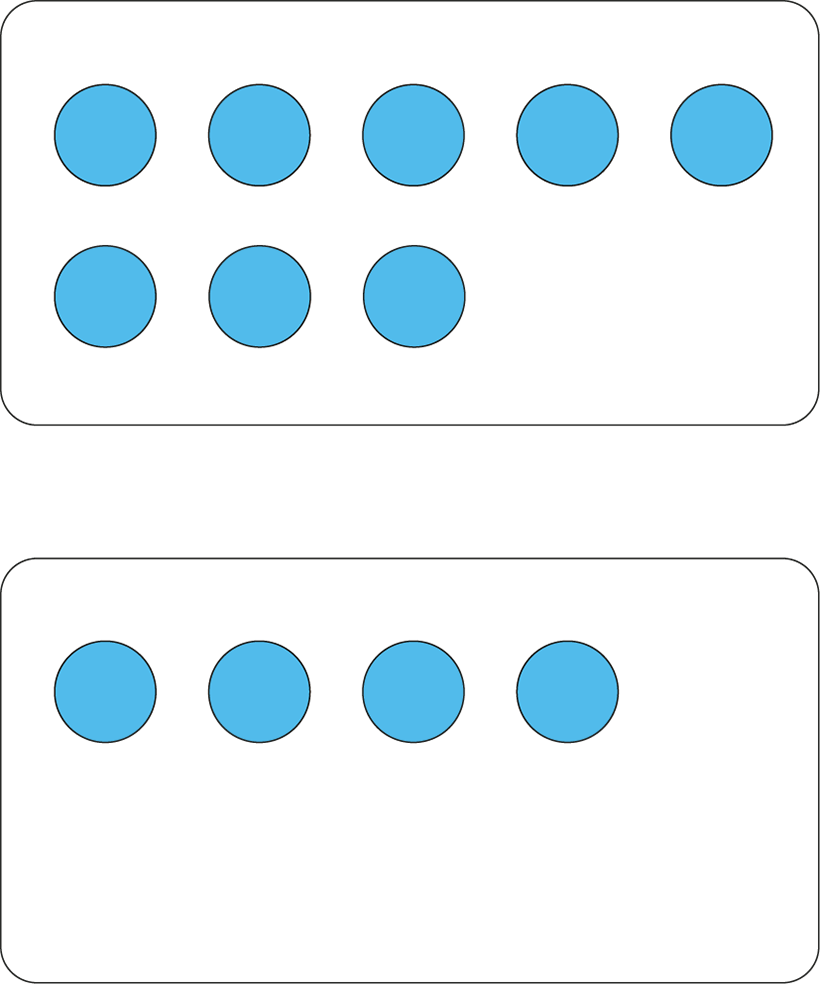 1.4 Composition: 6–10 – step 1:4
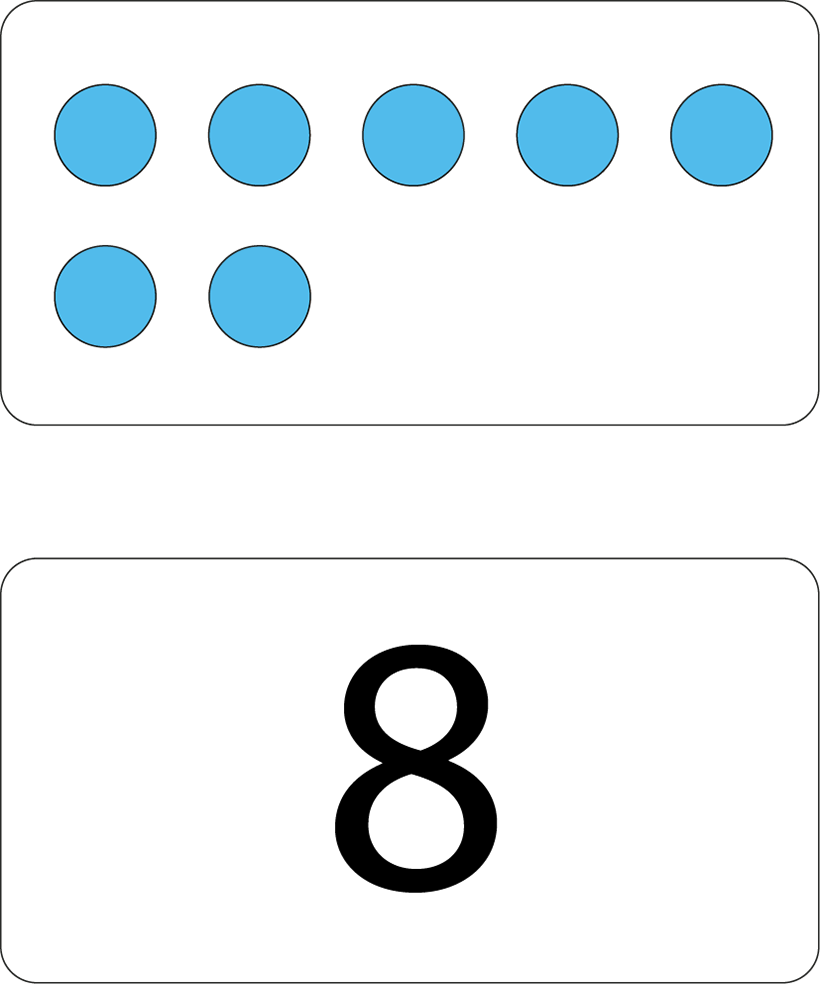 1.4 Composition: 6–10 – step 1:5
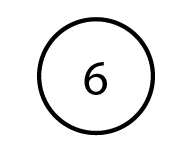 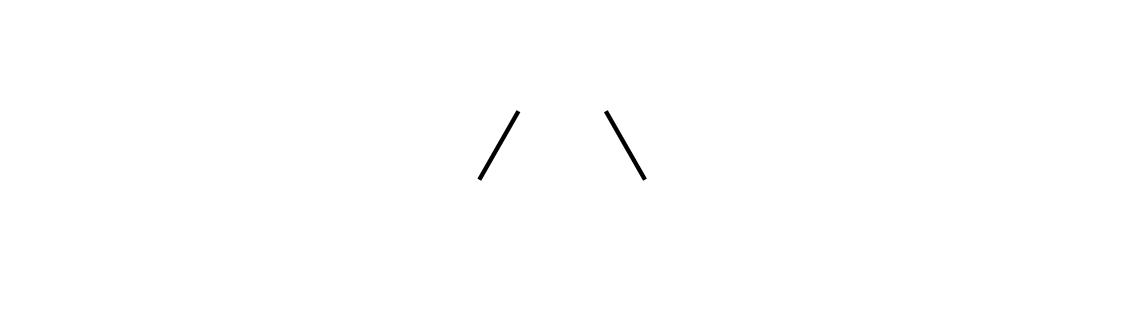 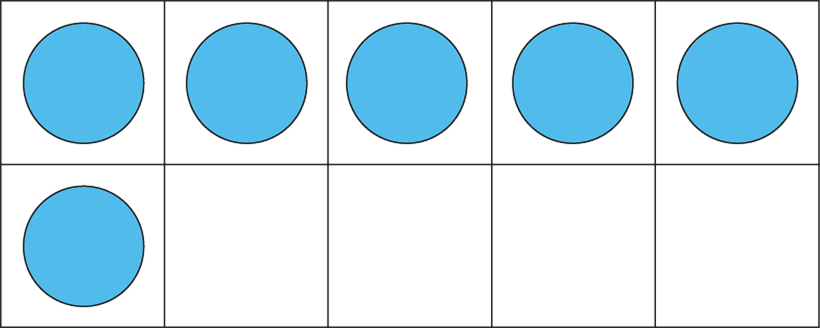 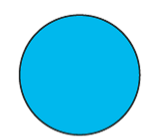 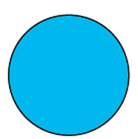 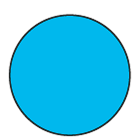 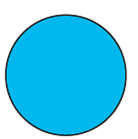 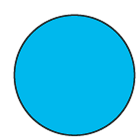 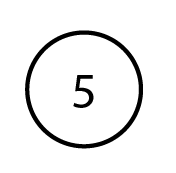 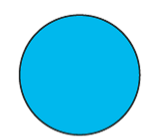 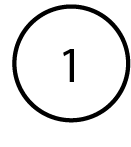 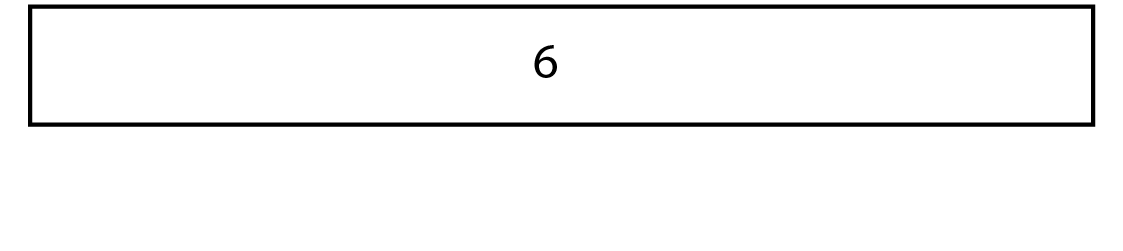 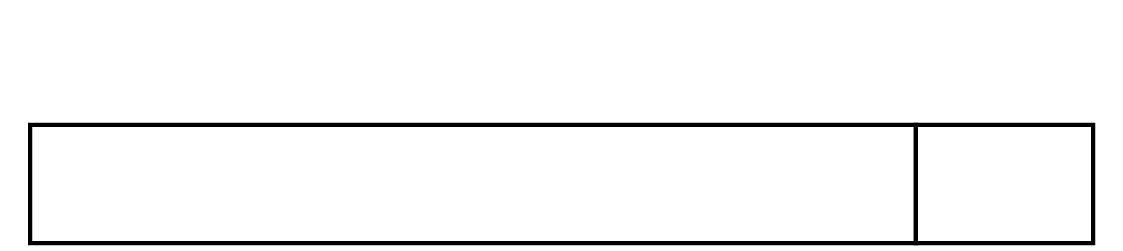 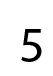 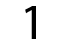 1.4 Composition: 6–10 – step 1:6
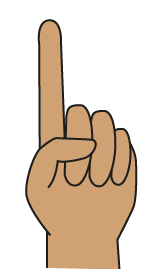 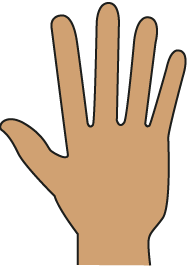 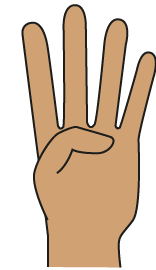 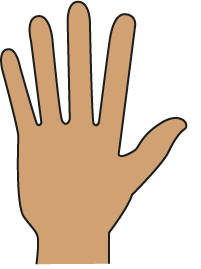 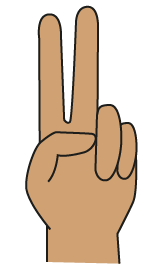 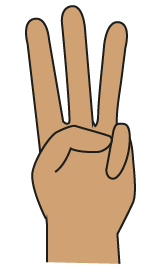 1.4 Composition: 6–10 – step 1:6
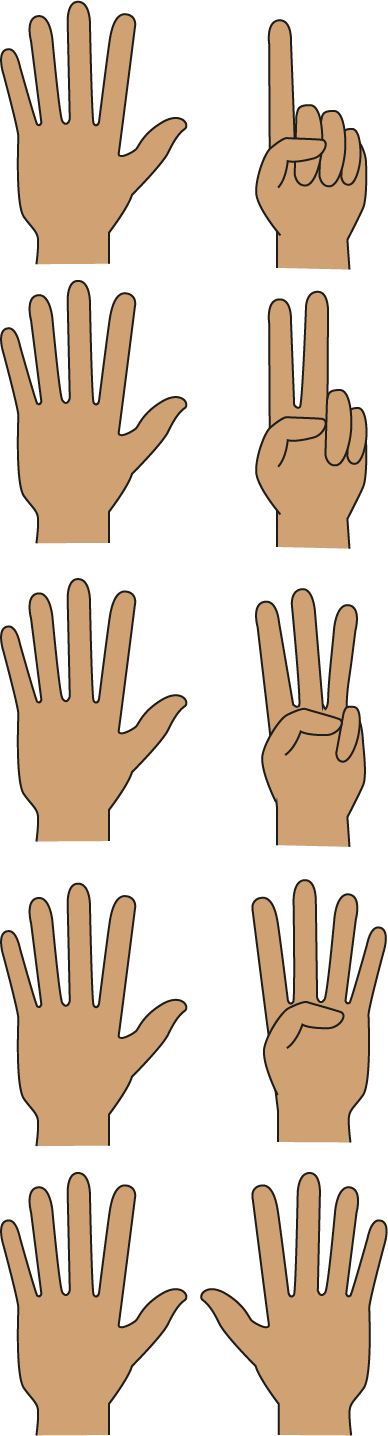 1.4 Composition: 6–10 – step 1:6
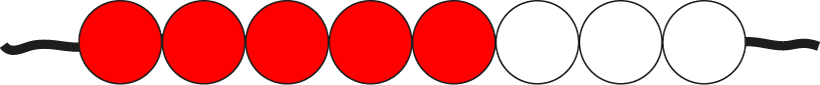 1.4 Composition: 6–10 – step 1:8
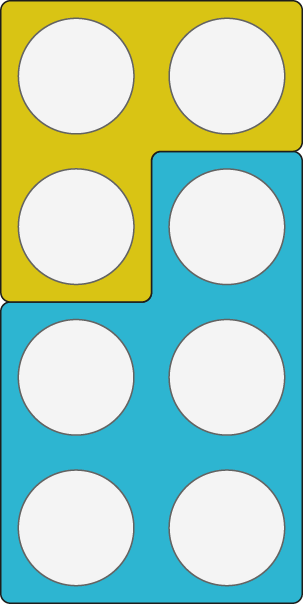 1.4 Composition: 6–10 – step 1:8
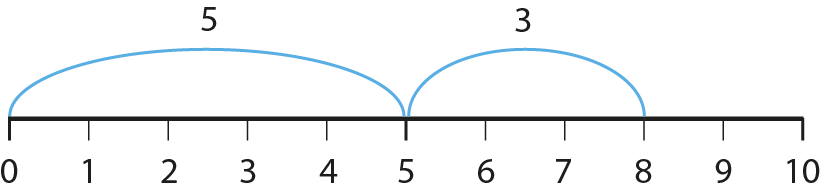 1.4 Composition: 6–10 – step 1:8
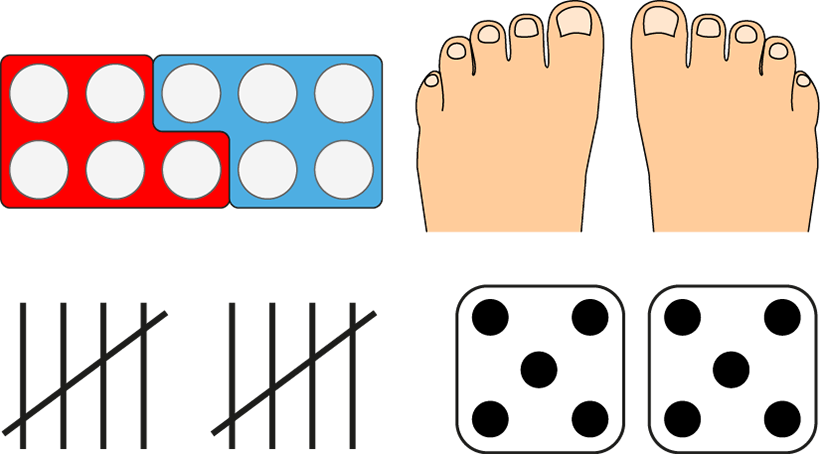 1.4 Composition: 6–10 – step 1:9
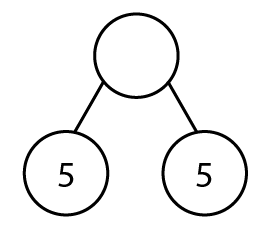 ?
10
5
5
1.4 Composition: 6–10 – step 1:9
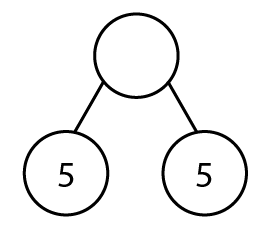 6
5
?
1
1.4 Composition: 6–10 – step 1:9
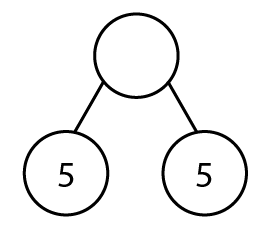 9
4
5
?
1.4 Composition: 6–10 – step 1:10
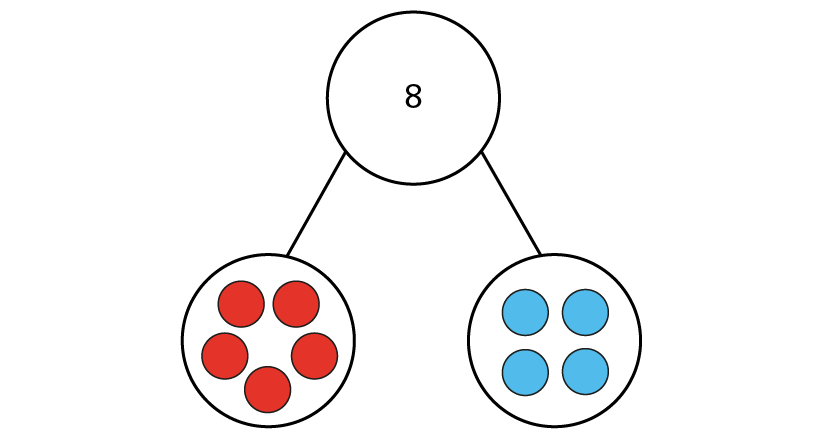 8


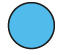 1.4 Composition: 6–10 – step 1:10
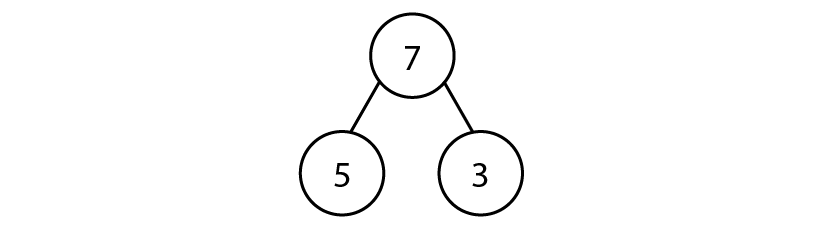 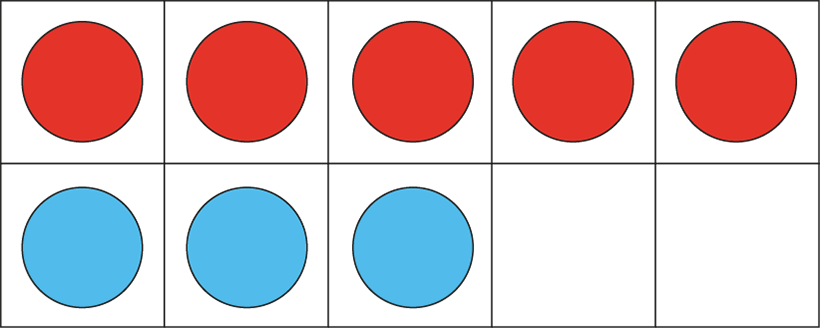 7
8


5
3
1.4 Composition: 6–10 – step 2:2
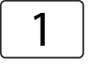 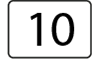 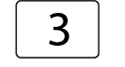 ?
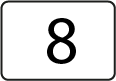 1.4 Composition: 6–10 – step 2:3
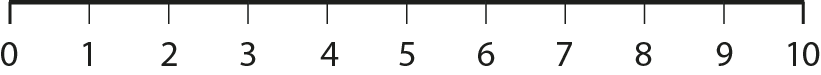 1.4 Composition: 6–10 – step 2:3
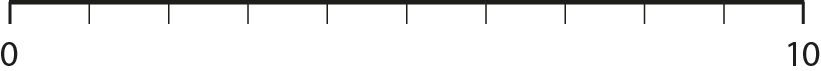 8
9
4
6
1
2
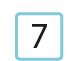 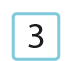 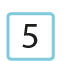 1.4 Composition: 6–10 – step 2:3
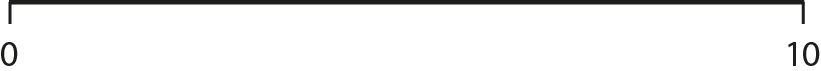 8
4
1
3
5
7
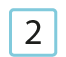 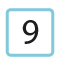 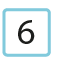 1.4 Composition: 6–10 – step 2:4
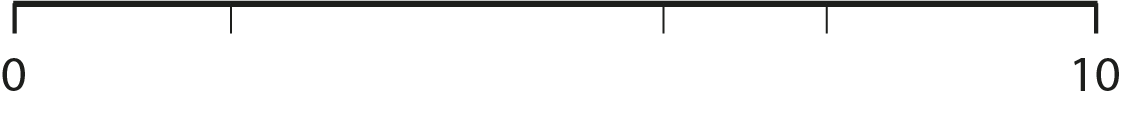 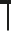 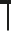 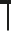 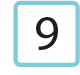 2
6
4
1
8
5
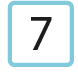 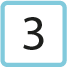 1.4 Composition: 6–10 – step 2:4
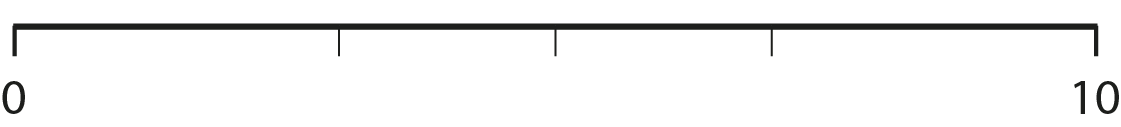 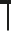 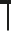 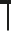 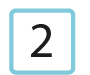 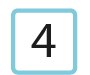 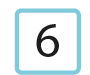 8
1
3
5
7
9
1.4 Composition: 6–10 – step 2:6
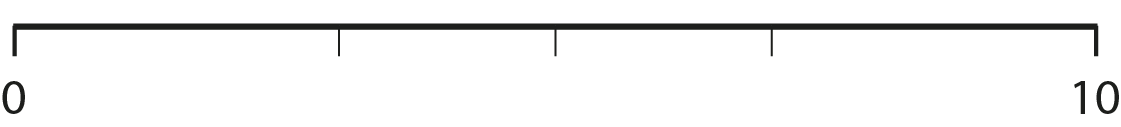 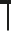 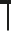 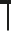 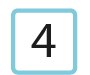 7
8
1
3
5
6
2
9
1.4 Composition: 6–10 – step 3:1
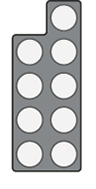 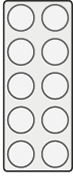 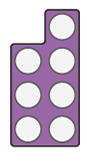 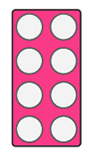 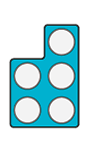 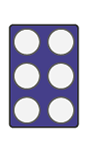 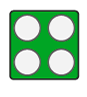 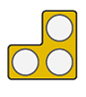 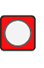 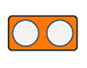 1.4 Composition: 6–10 – step 3:1
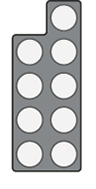 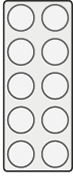 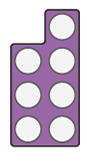 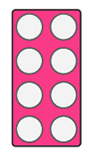 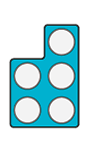 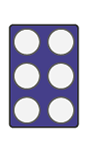 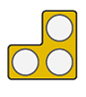 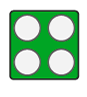 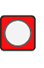 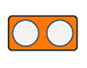 1.4 Composition: 6–10 – step 3:2
even
odd
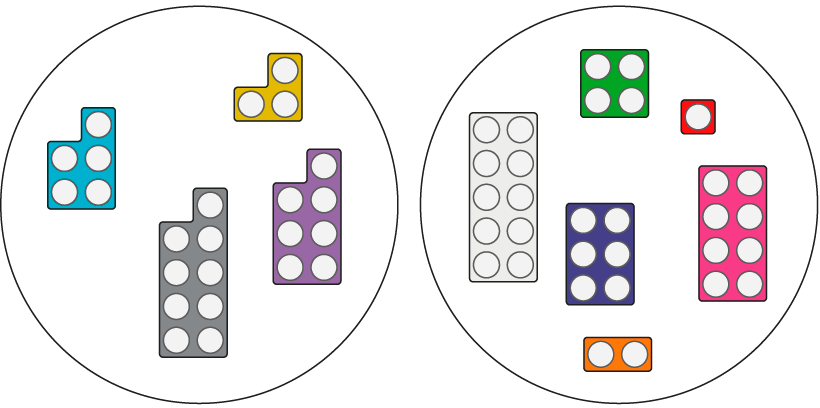 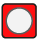 

1.4 Composition: 6–10 – step 3:3
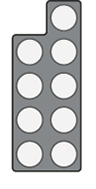 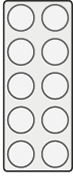 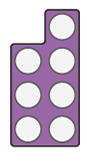 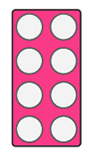 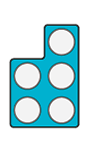 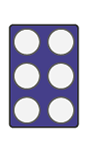 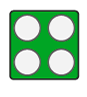 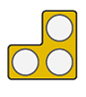 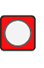 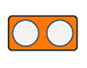 even
odd
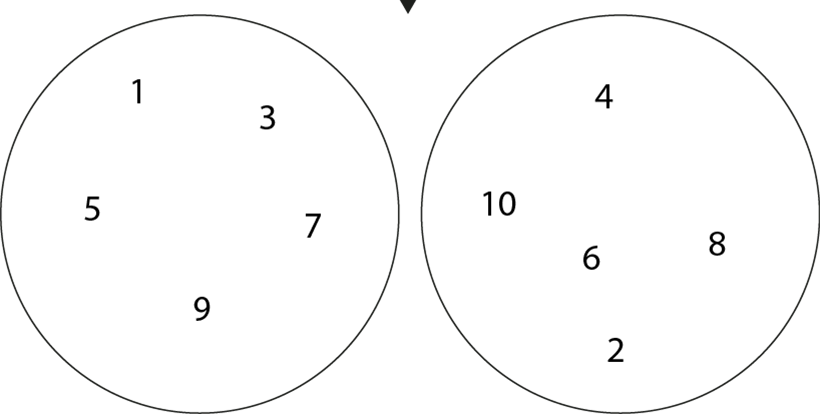 4
1
3
5
10
7
8
6
9
2
1.4 Composition: 6–10 – step 3:3
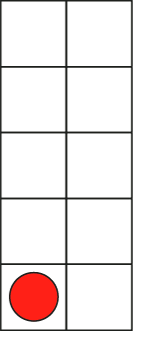 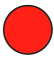 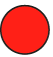 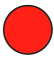 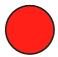 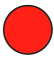 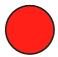 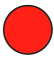 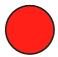 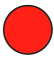 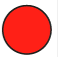 1
2
3
10
4
5
6
7
8
9
1.4 Composition: 6–10 – step 3:4
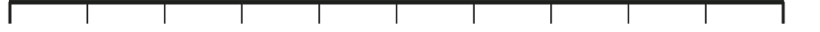 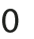 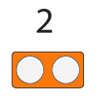 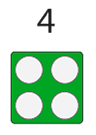 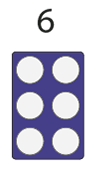 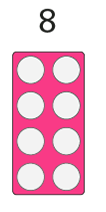 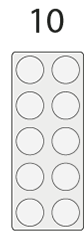 1.4 Composition: 6–10 – step 3:4
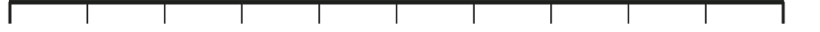 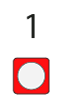 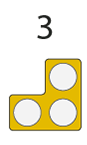 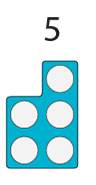 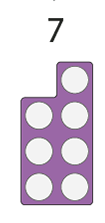 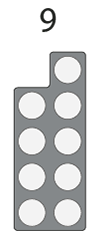 1.4 Composition: 6–10 – step 3:4
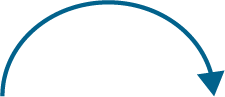 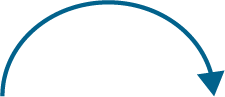 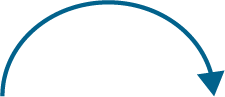 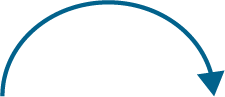 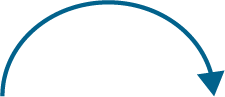 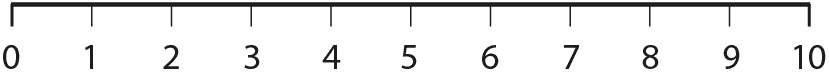 1.4 Composition: 6–10 – step 3:4
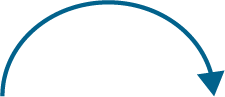 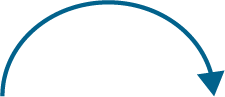 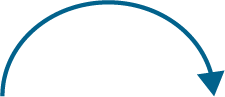 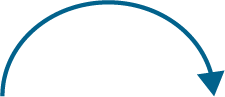 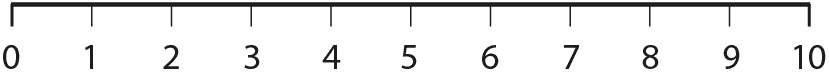 1.4 Composition: 6–10 – step 3:6
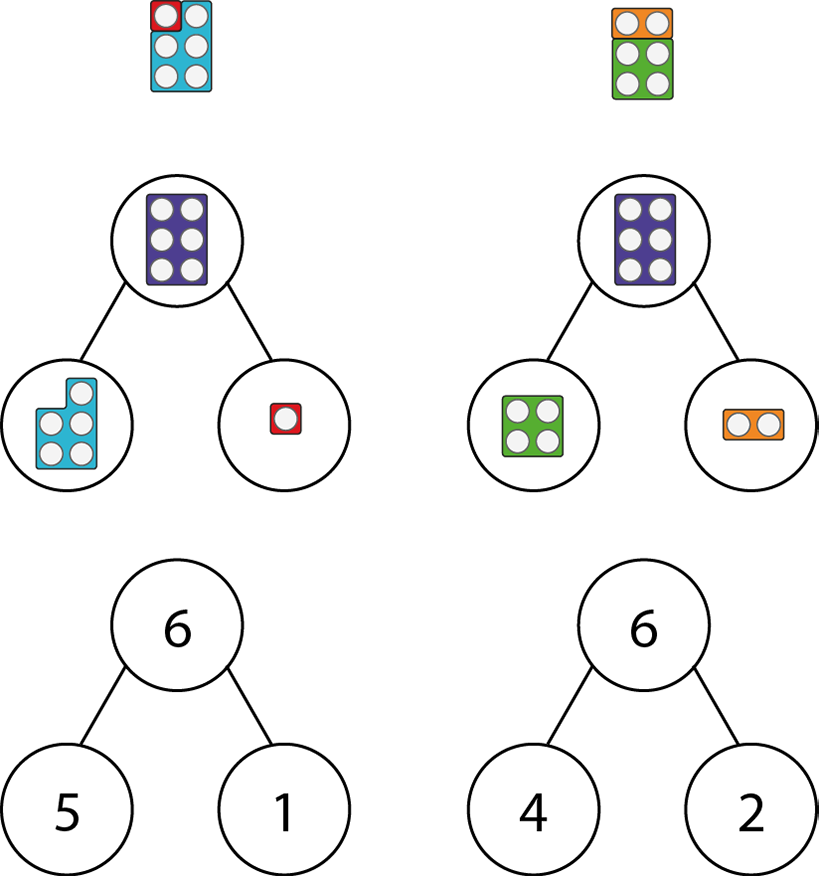 1.4 Composition: 6–10 – step 3:7
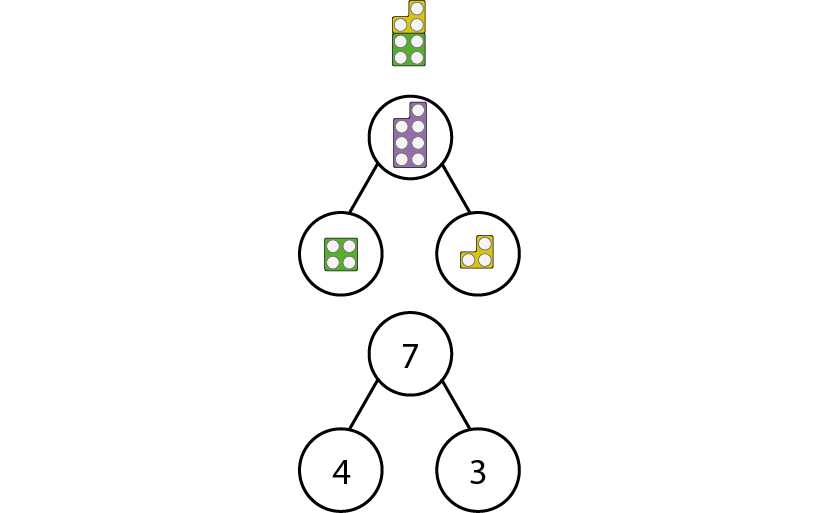 1.4 Composition: 6–10 – step 4:1
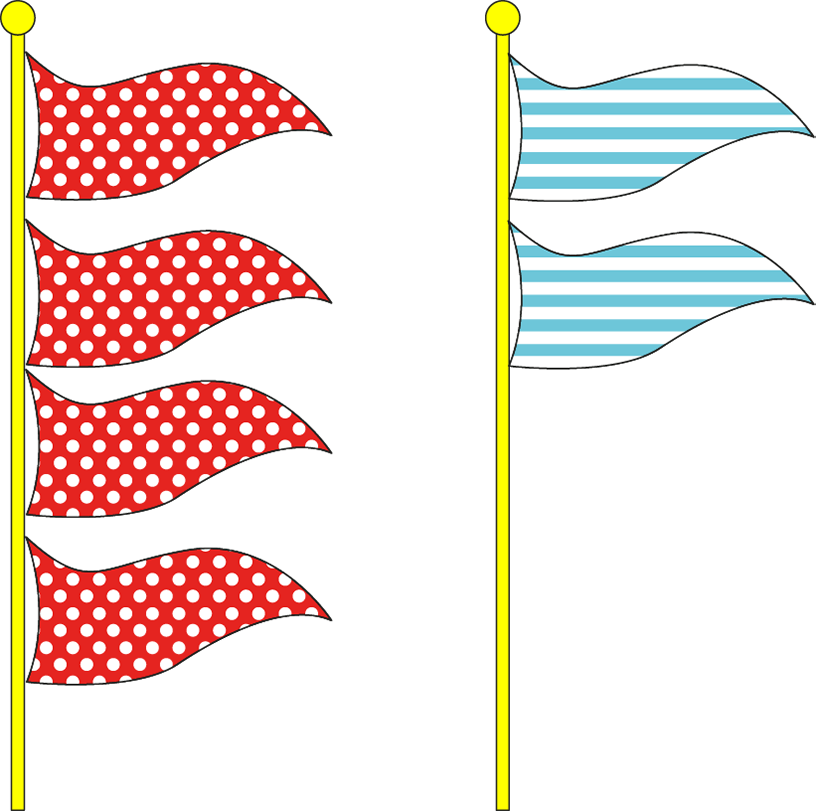 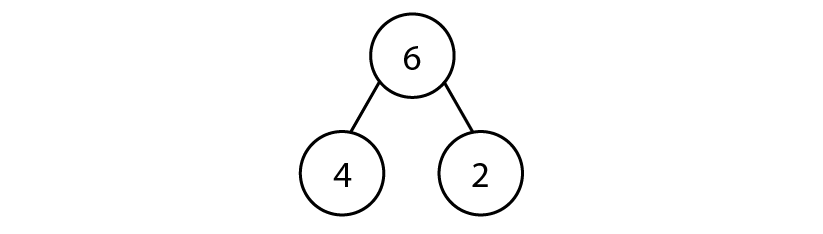 1.4 Composition: 6–10 – step 4:1
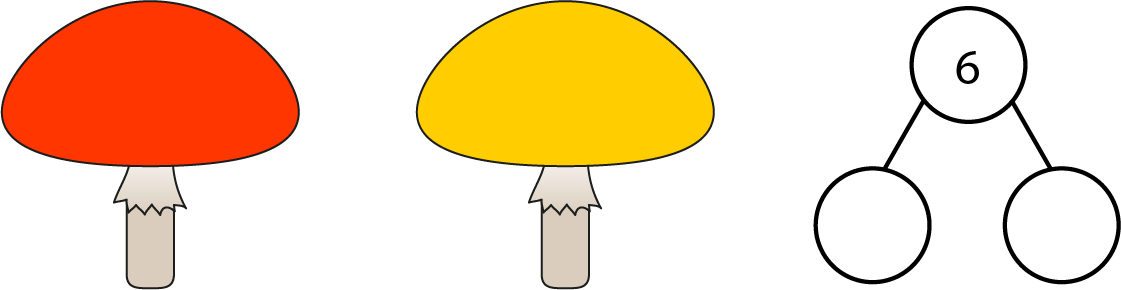 1.4 Composition: 6–10 – step 4:1
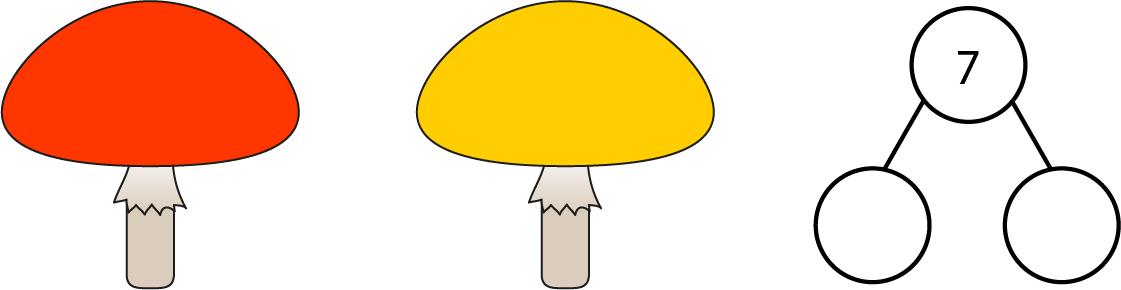 1.4 Composition: 6–10 – step 4:1
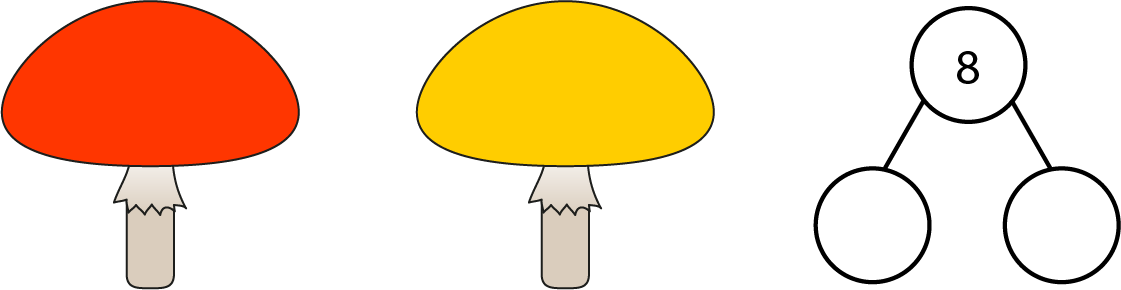 1.4 Composition: 6–10 – step 4:1
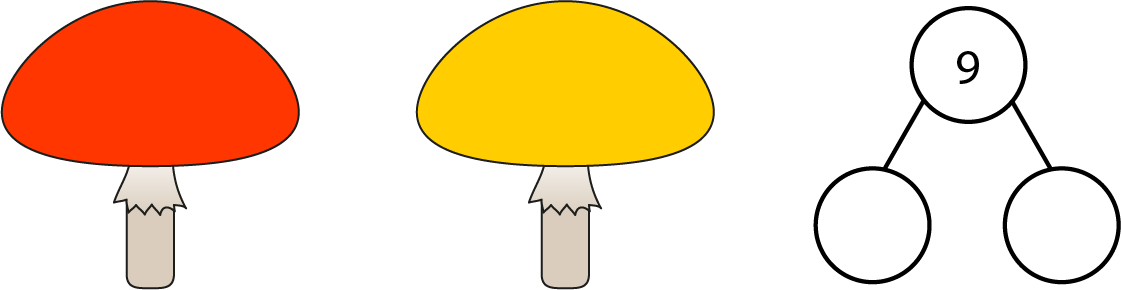 1.4 Composition: 6–10 – step 4:1
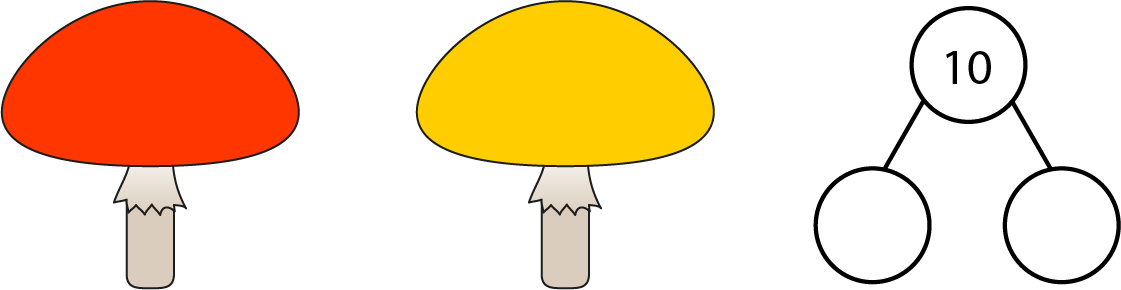 1.4 Composition: 6–10 – step 4:2
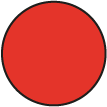 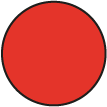 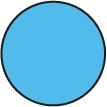 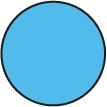 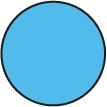 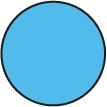 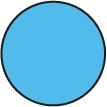 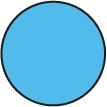 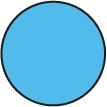 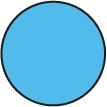 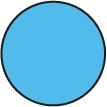 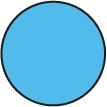 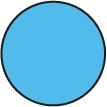 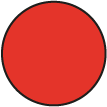 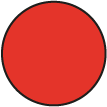 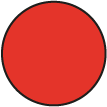 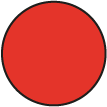 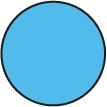 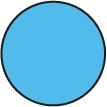 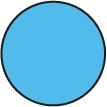 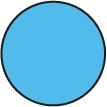 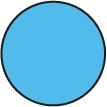 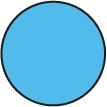 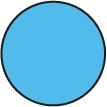 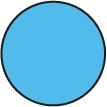 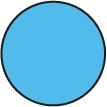 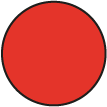 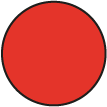 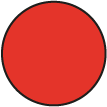 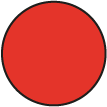 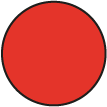 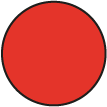 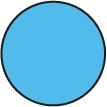 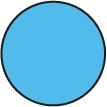 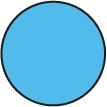 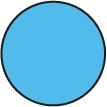 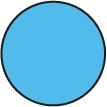 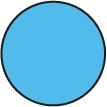 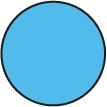 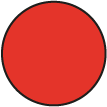 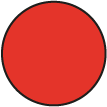 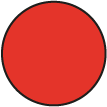 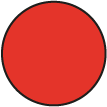 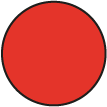 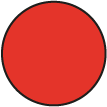 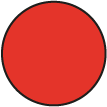 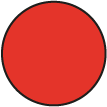 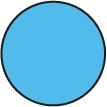 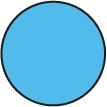 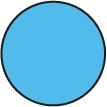 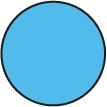 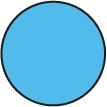 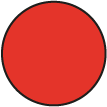 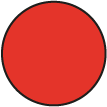 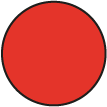 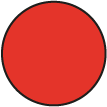 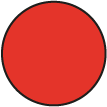 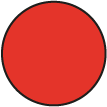 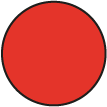 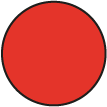 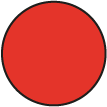 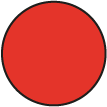 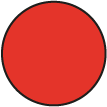 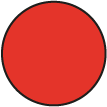 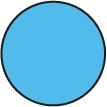 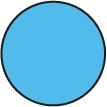 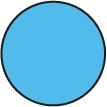 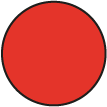 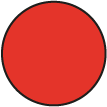 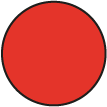 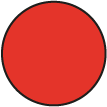 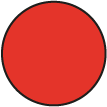 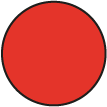 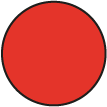 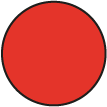 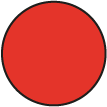 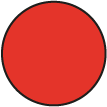 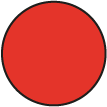 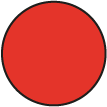 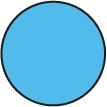 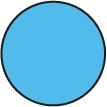 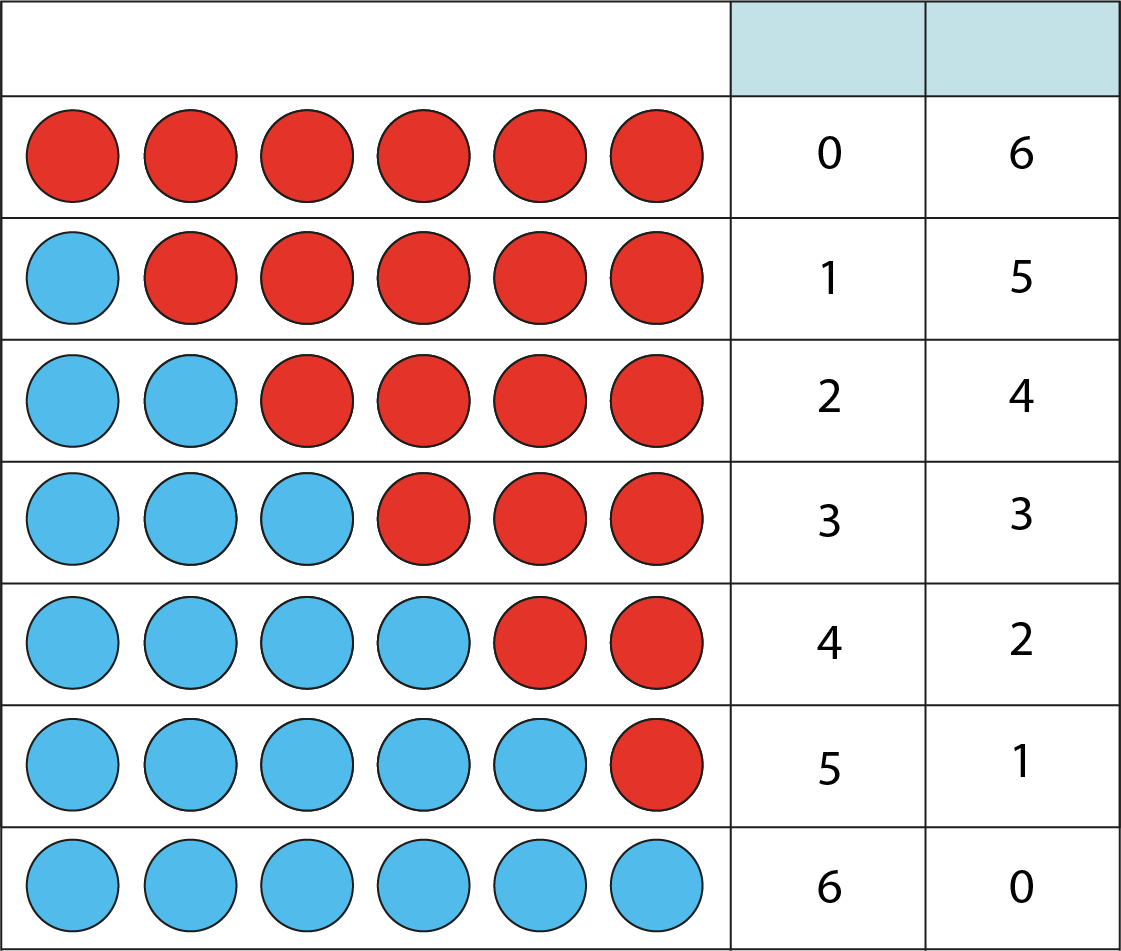 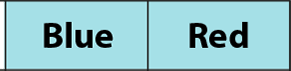 6
0
5
1
4
2
3
3
2
4
1
5
0
6
1.4 Composition: 6–10 – step 5:1
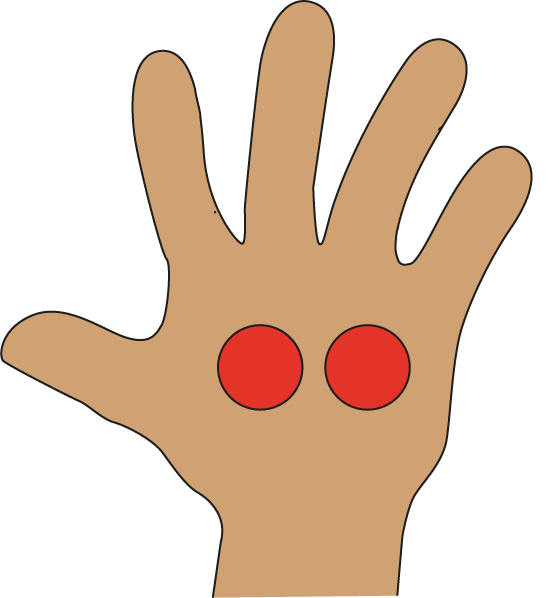 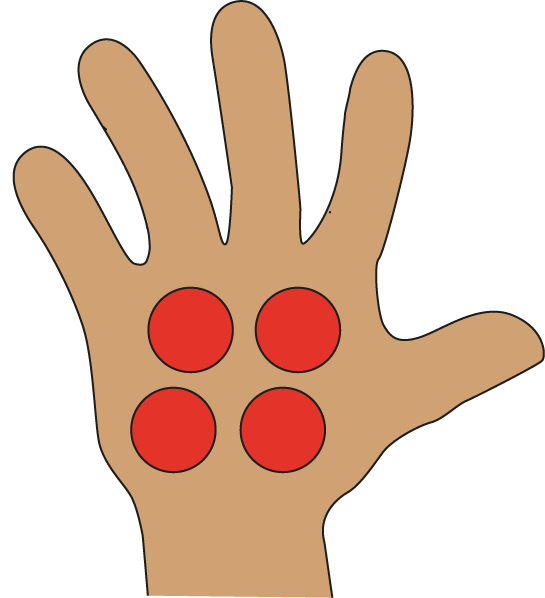 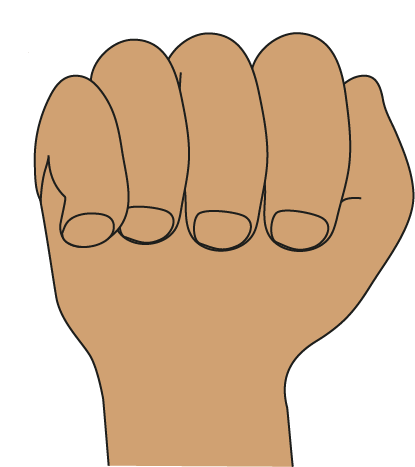 1.4 Composition: 6–10 – step 5:1
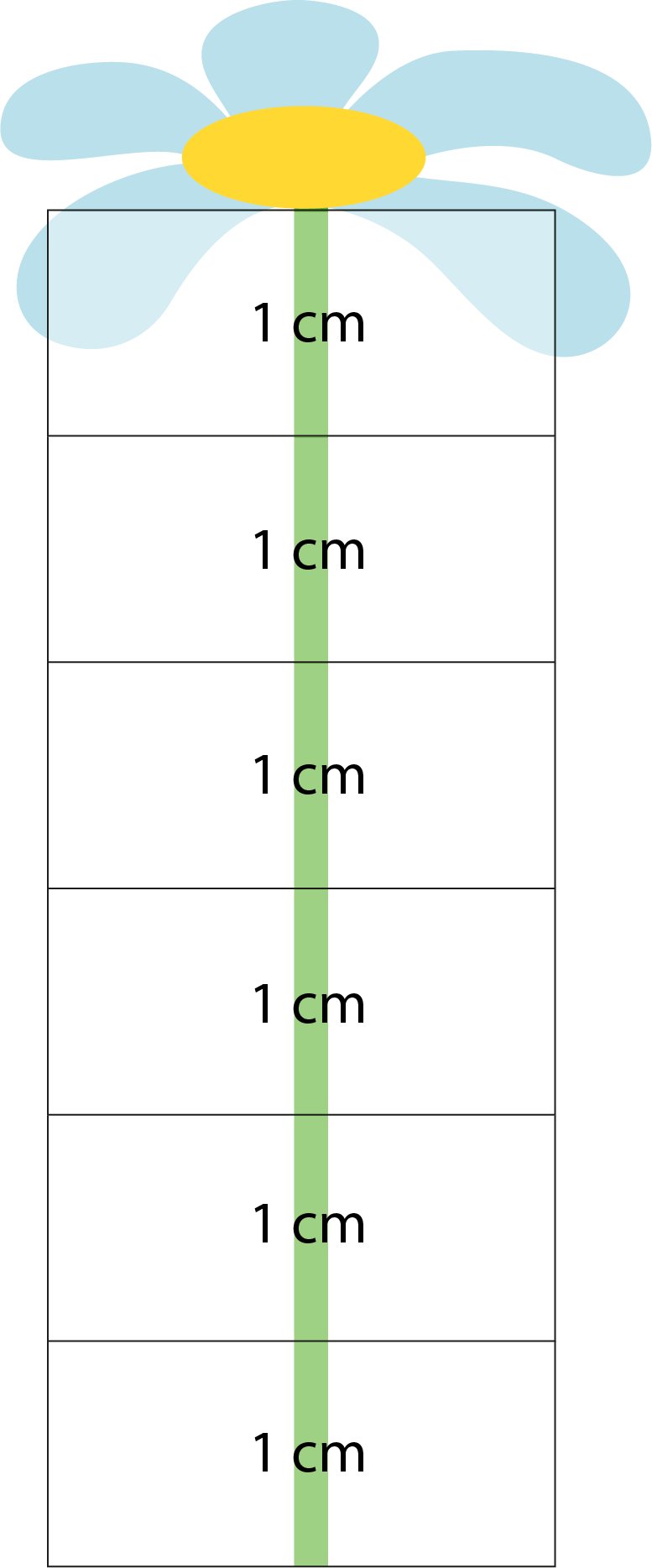 3 cm
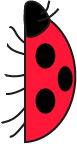